The MultikernelA new OS architecture for scalable multicore systems
Andrew Baumann		Paul Barham	    Pierre-Evariste Dagand
        Tim Harrisy	                 Rebecca Isaacsy		 Simon Peter	
 Timothy Roscoe	          Adrian Schüpbach	        Akhilesh Singhania

In Proceedings of the ACM SIGOPS 22nd Symposium on Operating Systems Principles
(Big Sky, Montana, USA, October 11 - 14, 2009). SOSP '09
Presented by
A.Vignesh
Current Architecture Trends: Increasing number of cores
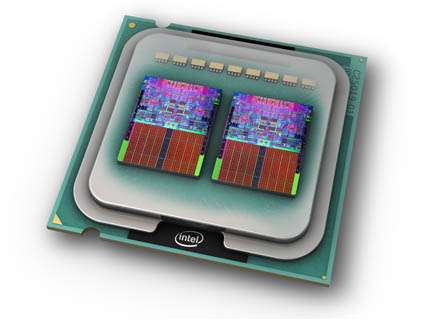 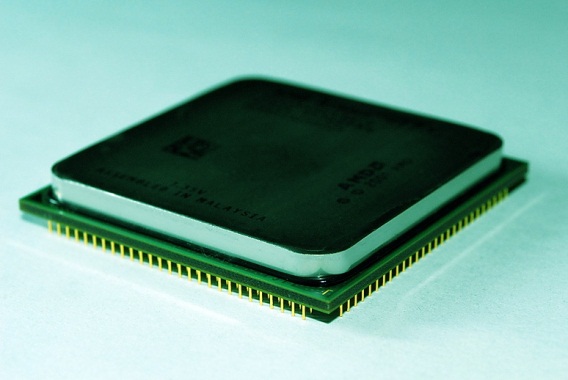 Intel Core 2 Quad
4 Core Processor
AMD Athlon 2
2 Core Processor
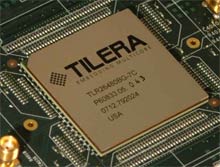 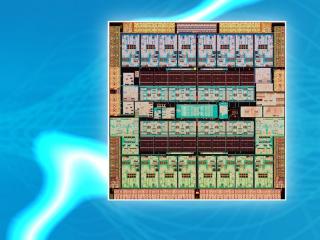 Tilera TILE64
64 Core Processor
Sun UltraSPARC T3
16 Core Processor
10/4/2011
2
Current Architecture Trends: Varying types of cores
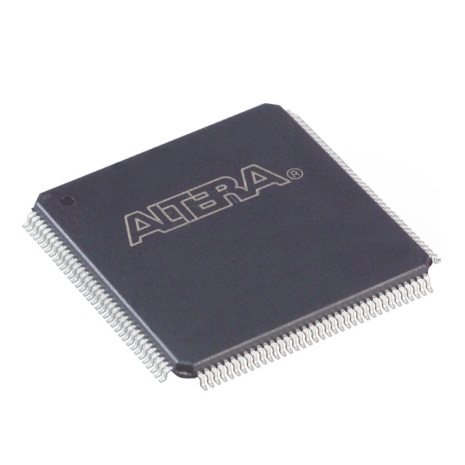 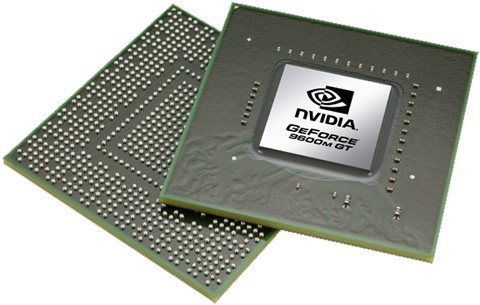 FPGAs
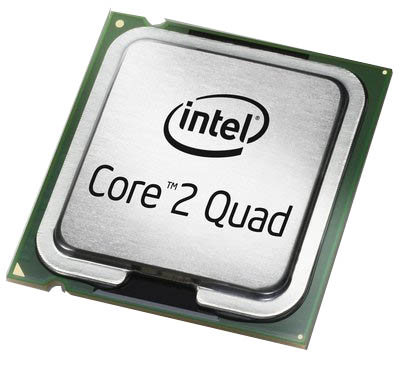 GPUs
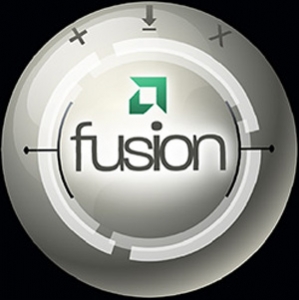 CPUs
APUs
10/4/2011
3
Do current OS architectures scale enough?
10/4/2011
4
Do current OS architectures scale enough?
Can they handle diverse cores?
10/4/2011
5
Do current OS architectures scale enough?
Can they handle diverse cores?
How should the new OS architectures 
look like?
10/4/2011
6
Agenda
Motivation
Multikernel design principles
Implementation: Barrelfish
Evaluation
Discussion
10/4/2011
7
Diversity
Diverse Systems
OS designs optimized for general case
One design fits all – no longer valid

Diverse Cores
Heterogeneity is the way to go
GPUs, FPGAs  etc 
Cores no longer share single kernel  instance
10/4/2011
8
Interconnects
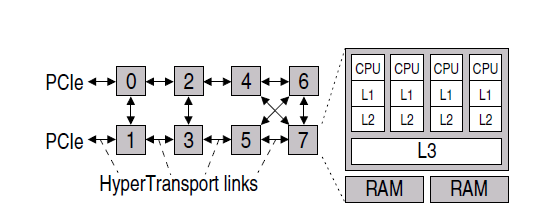 Node Layout of 8X4 AMD system
Message passing network used within cores – to improve scalability
System software should adapt to topology
10/4/2011
9
Low cost for messages
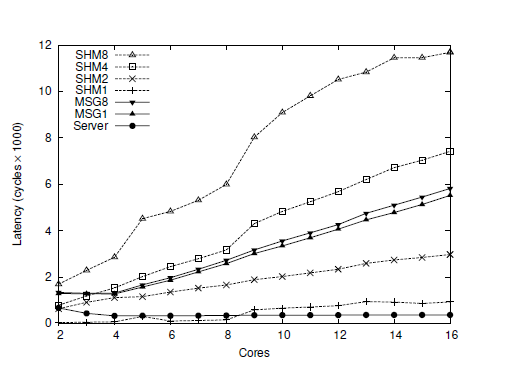 10/4/2011
10
[Speaker Notes: Context? Needs more information..]
Non-coherent caches and easier messages
It is OK not to have coherent caches
NICs, GPUs etc. do not maintain coherence

Messages getting easier
Already visited in earlier papers
10/4/2011
11
Agenda
Motivation
Multikernel design principles
Implementation: Barrelfish
Evaluation
Discussion
10/4/2011
12
Multikernel design principles
Make all inter-core communications explicit

Make OS structure hardware-neutral

View state as replicated instead of shared
10/4/2011
13
Multikernel model
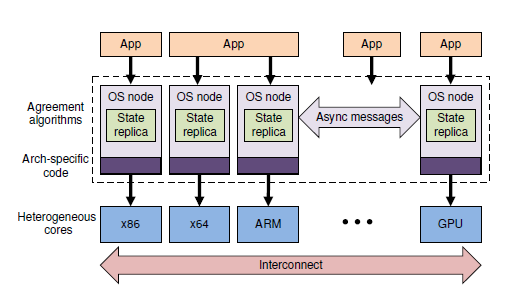 10/4/2011
14
Explicit inter-core communication
Decouples system structure &  communication
Provides isolation and resource management
Obvious support for heterogeneous cores
Well-known network optimizations applied easily (pipelining, batching, etc.)
Allows operations requiring split-phase
10/4/2011
15
Hardware-neutral OS structure
Only 2 aspects targeted specific to machine architecture:
Message transport mechanism
Interface to hardware
Minimal changes to code base
Hardware independence → Isolation of communication algorithms & hardware detail
Late binding of protocol implementation & message transport
10/4/2011
16
Replicated states
Better scalability
Reduced load on interconnect
Lesser memory contention
Lesser synchronization overhead
Data nearer to core – lower latency
Consistency by exchanging messages
10/4/2011
17
Agenda
Motivation
Multikernel design principles
Implementation: Barrelfish
Evaluation
Discussion
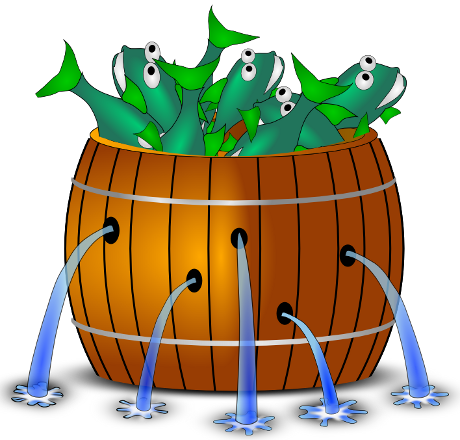 10/4/2011
18
Barrelfish structure
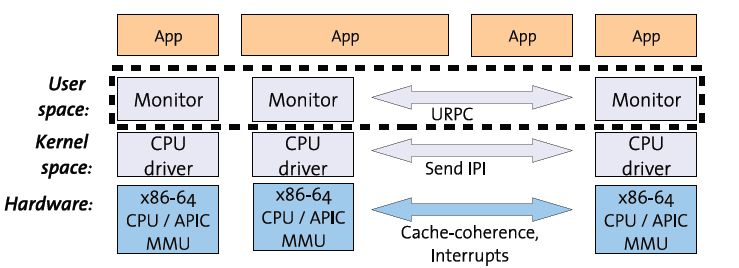 10/4/2011
19
CPU drivers
Enforces protection, performs authorization, mediates access to core/hardware
Performs dispatch and fast messaging between cores
Delivers hardware interrupts to user-space server, time slices user space process
10/4/2011
20
Monitors
Operations on global data
Responsible for communication across cores
Most traditional OS kernel functionality implemented in monitors
User-Space process – suited for split-phase
10/4/2011
21
Inter-core communication
User Level RPC for communication between cores
Messages received by polling
Transport channels set up by monitors
10/4/2011
22
Agenda
Motivation
Multikernel design principles
Implementation: Barrelfish
Evaluation
Discussion
10/4/2011
23
Objective
Good performance for current architectures
Better scalability
Adaptability to diverse cores, heterogeneous architectures
10/4/2011
24
Evaluation: Experiment Methodology
TLB Shootdown: Maintaining TLB consistency
Send message to every core for mapping, wait for  acknowledgement
Carried out for increasing number of cores
Protocols:
Unicast 
Broadcast
Multicast
NUMA aware Multicast
10/4/2011
25
Unmap communication protocols
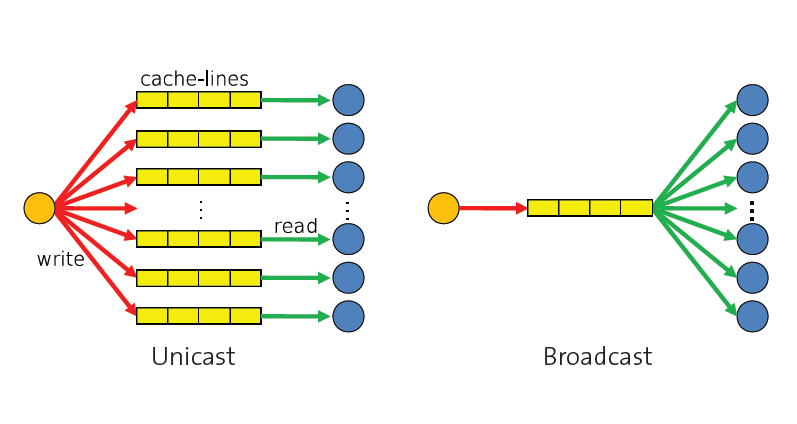 Slide adapted from presentation at SOSP’ 09 by authors
10/4/2011
26
Unmap communication protocols
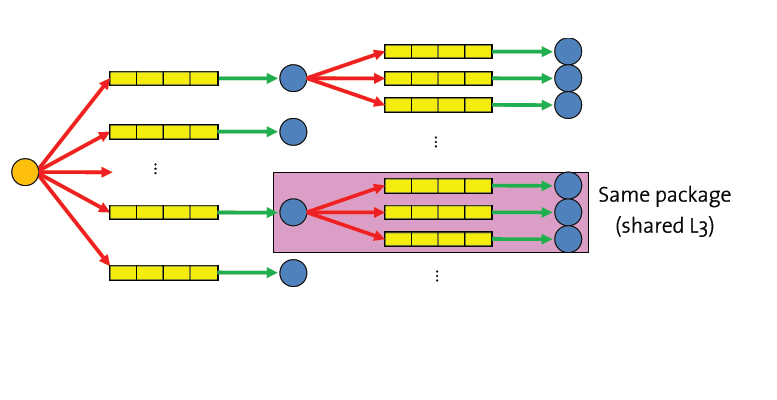 Multicast
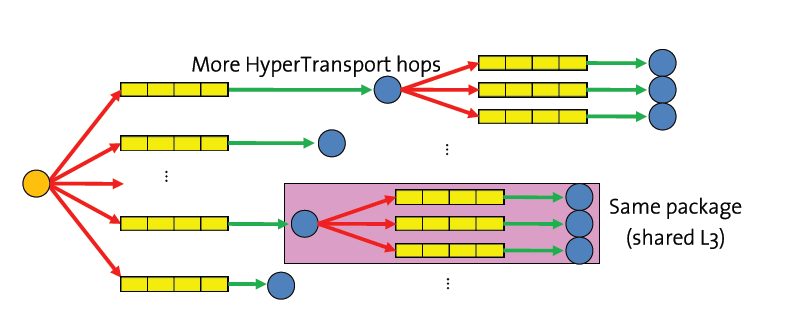 NUMA aware
Multicast
10/4/2011
27
Slide adapted from presentation at SOSP’ 09 by authors
TLB Shootdown protocols
Comparison of TLB shootdown protocols
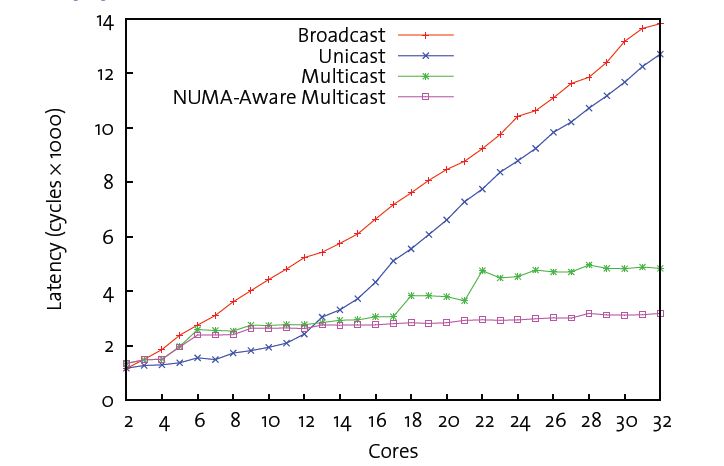 10/4/2011
28
TLB Shootdown protocols
Comparison of TLB shootdown protocols
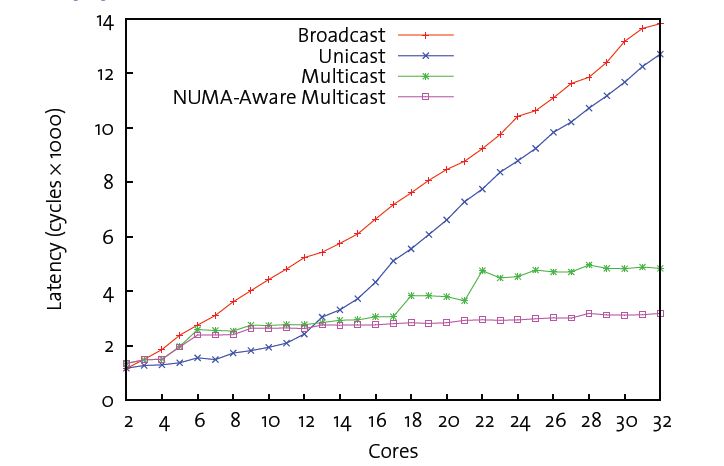 NUMA aware multicast scales better
10/4/2011
29
System Knowledge Base
Efficient multicast requires system knowledge
Hardware information stored as look up table
Constraint logic program used
Table queried to construct multicast tree using prolog tree
10/4/2011
30
Evaluation: Results
Unmap latency on 8X4-core AMD
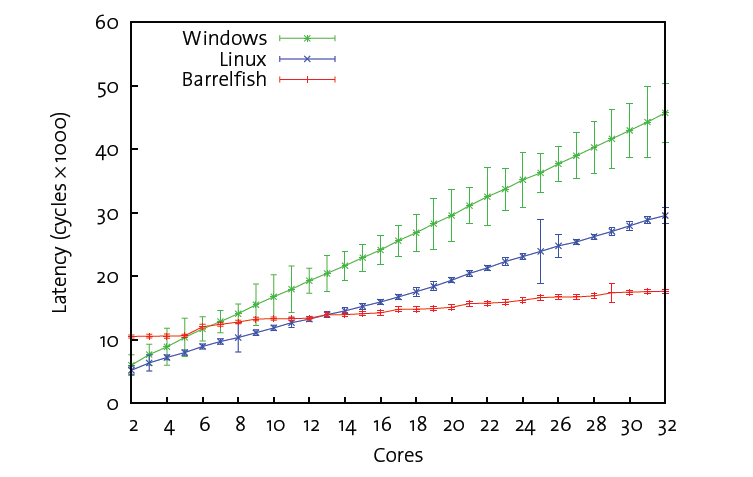 10/4/2011
31
Evaluation: Results
Unmap latency on 8X4-core AMD
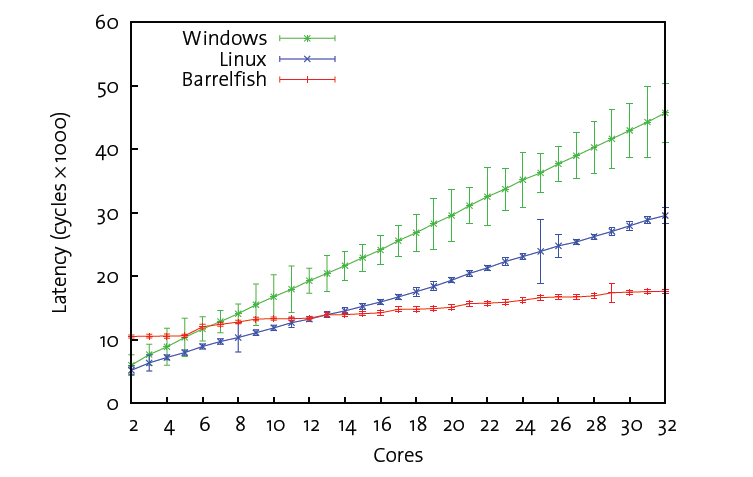 Better
scalability
10/4/2011
32
Evaluation: Results
Unmap latency on 8X4-core AMD
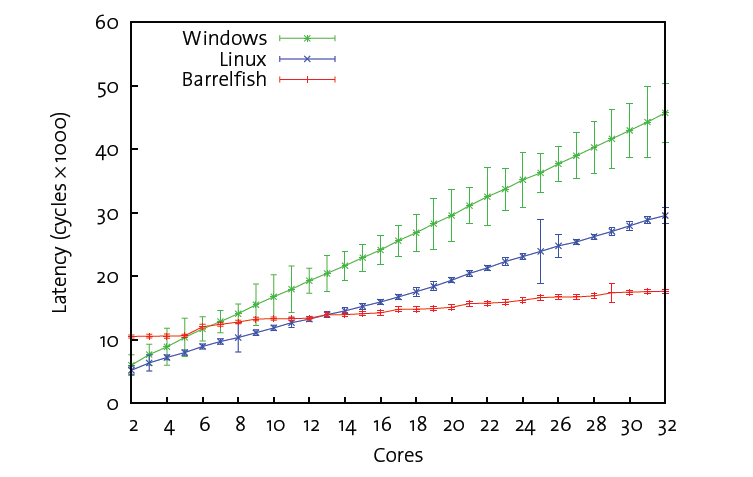 In future multicores, Barrelfish will be better
10/4/2011
33
Agenda
Motivation
Multikernel design principles
Implementation : Barrelfish
Evaluation
Discussion
10/4/2011
34
Discussion
Experiment with heterogeneity?

Built from scratch
Does improvements come from new principles

Design principles evaluated independently?

Programming in such an environment?
10/4/2011
35
Questions
10/4/2011
36